Образы воспоминаний о подвигах советских людей в годы великой отечественной войны
«Память согревает человека изнутри, а воспоминания дают повод обернуться».
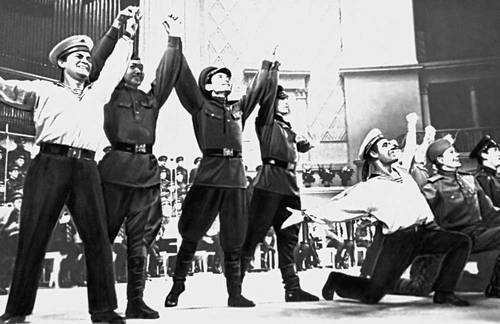 «Дороги» муз. А. Новиковасл. Л. Ошанина
«…. В 1945г. «Ансамбль песни и пляски войск НКВД» обратился с просьбой написать одну или две песни для новой программы. Темы были выбраны заранее. Нас захватила тема, которая была сформулирована лаконично: «Под стук колес», а в скобках помечено «Солдаты едут на фронт». Такой песни еще не было…нас волновала тема ожидания боя, предчувствия его, готовность к нему. Песня должна была стать размышлением о том, что должно случится и что случилось, о горечи потерь и о вере в победу. Такая песня, думалось нам, может быть написана только в 1945 году с позиции знания всего, что произошло на войне»
Раскройте жизненное содержание песни?
Определите форму построения музыки.
«Дороги» муз. А. Новикова, сл. Л. Ошанина
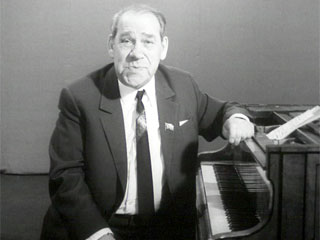 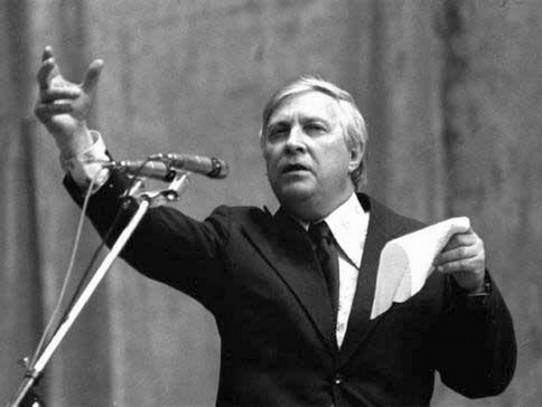 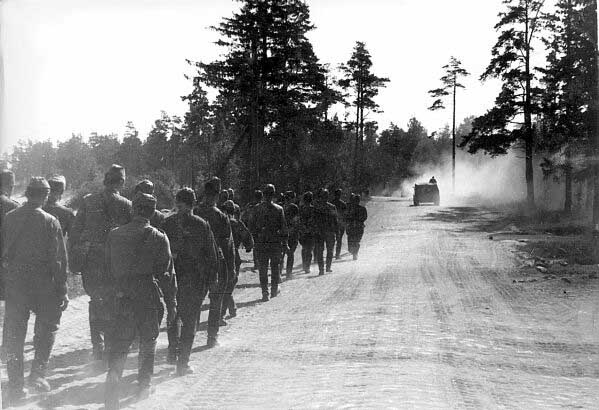 «Дороги» муз. А. Новикова, сл. Л. Ошанина
Показывает ли эта песня сами фронтовые события?

Сколько музыкальных образов?

Сколько граней?
Домашнее задание
Подберите другие художественные произведения к теме «Образы воспоминаний»